docker run vs. kubectl apply
Hello!
I am Márk Sági-Kazár
SRE Tech Lead @ Cisco

@sagikazarmark
https://sagikazarmark.hu
hello@sagikazarmark.hu
2
Agenda
Docker
Kubernetes
Summary
3
1.
Docker
4
Docker environments
Docker Engine
Docker Swarm
Docker Desktop
5
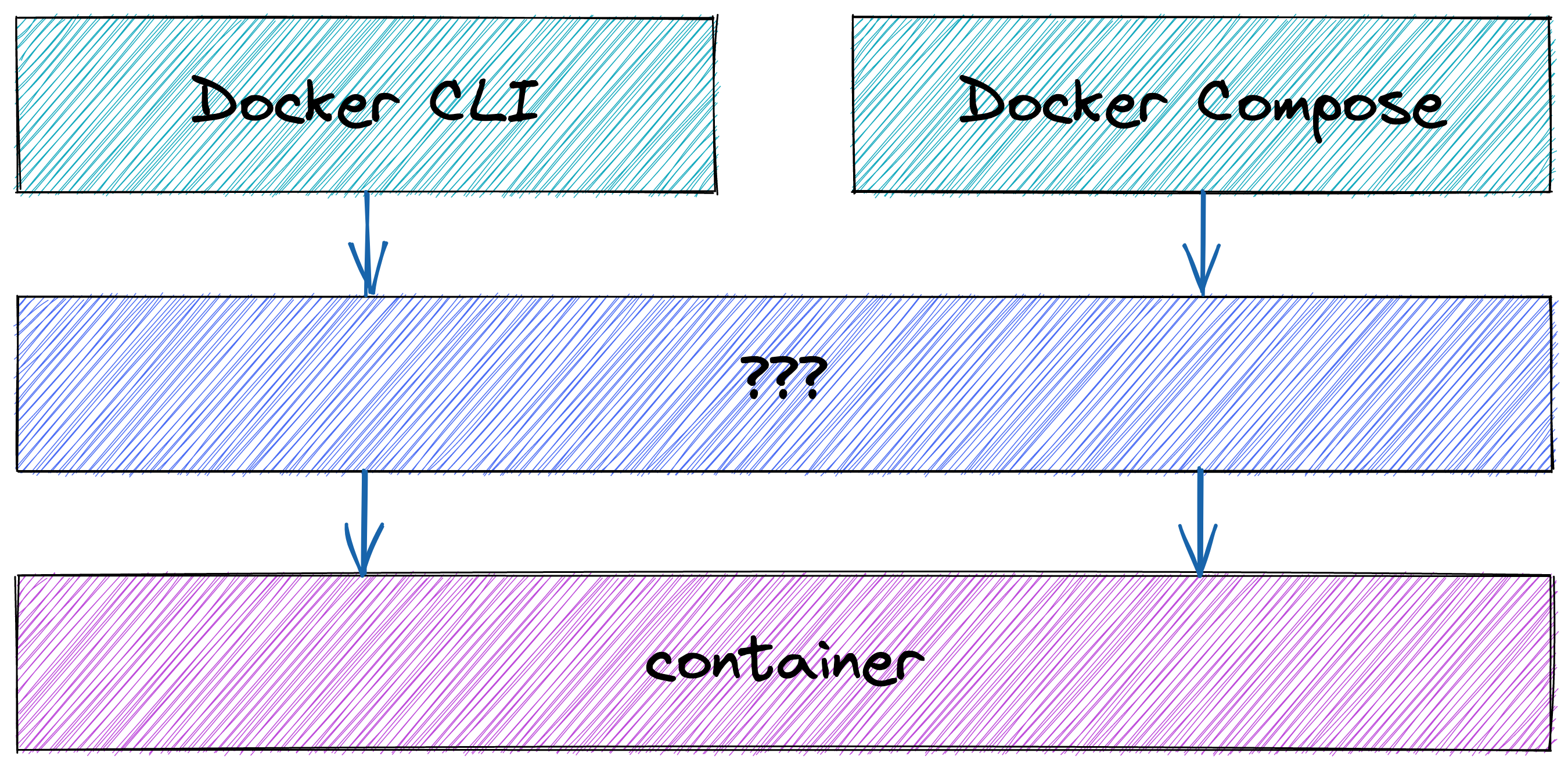 6
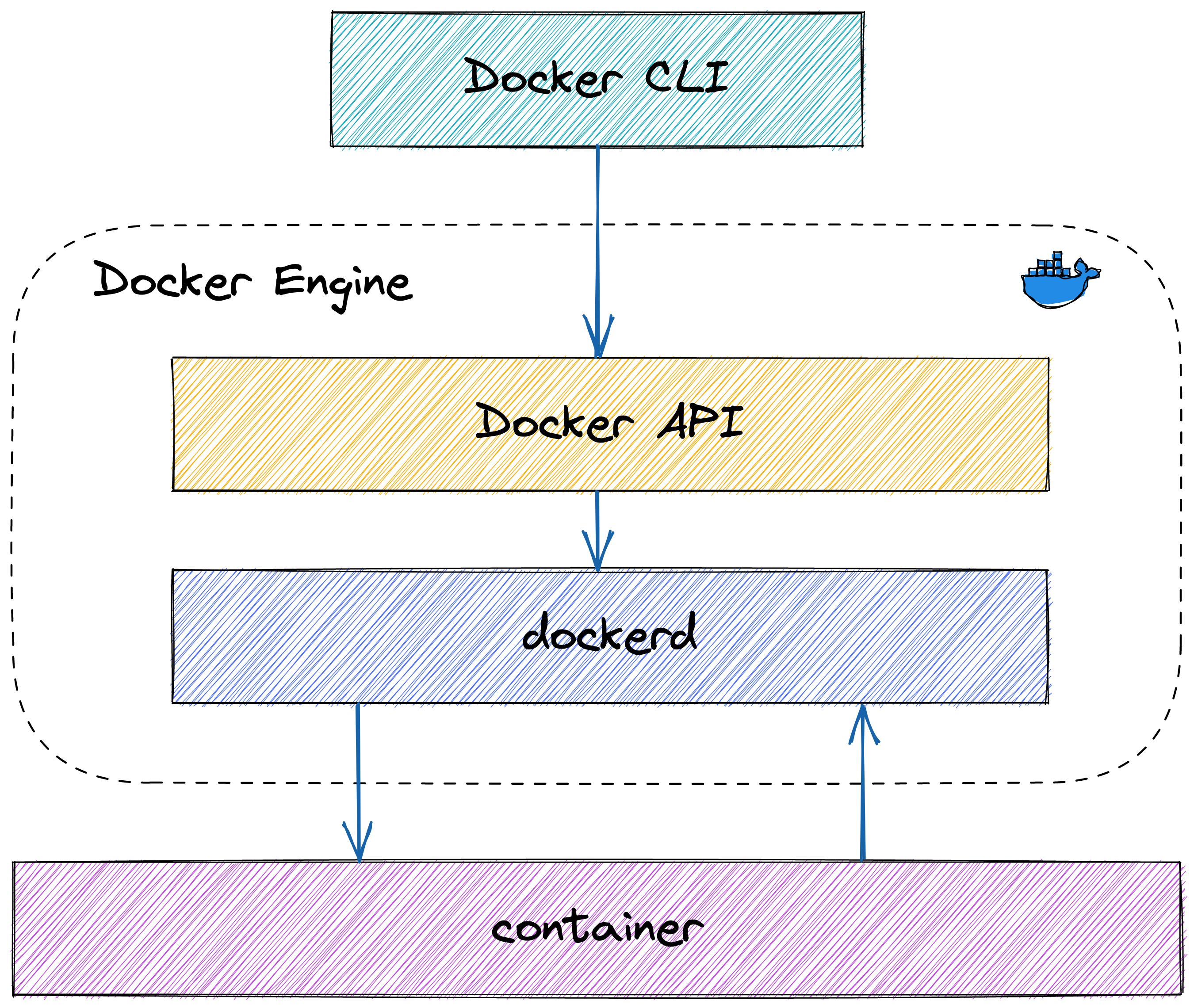 7
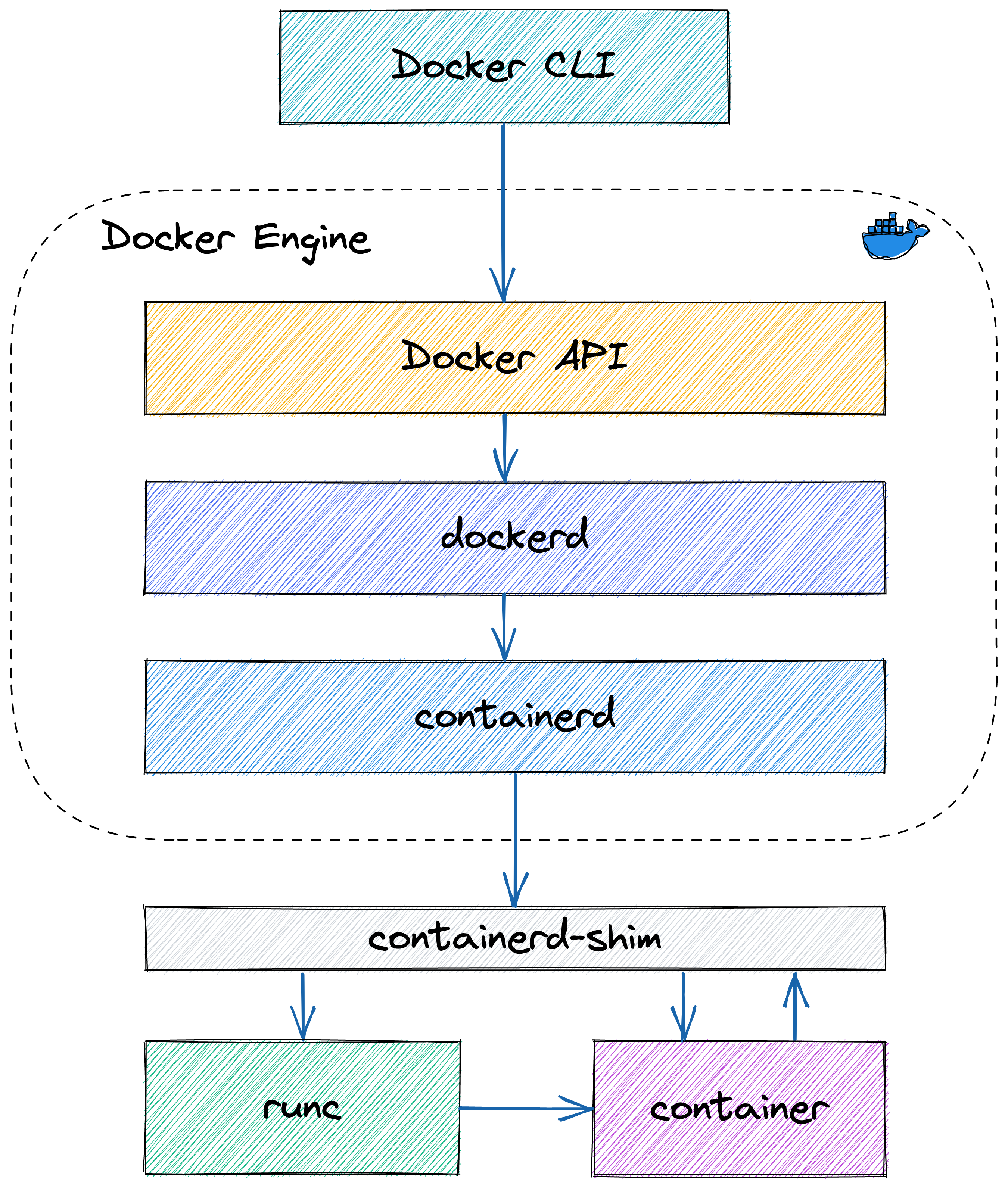 8
2.
Kubernetes
9
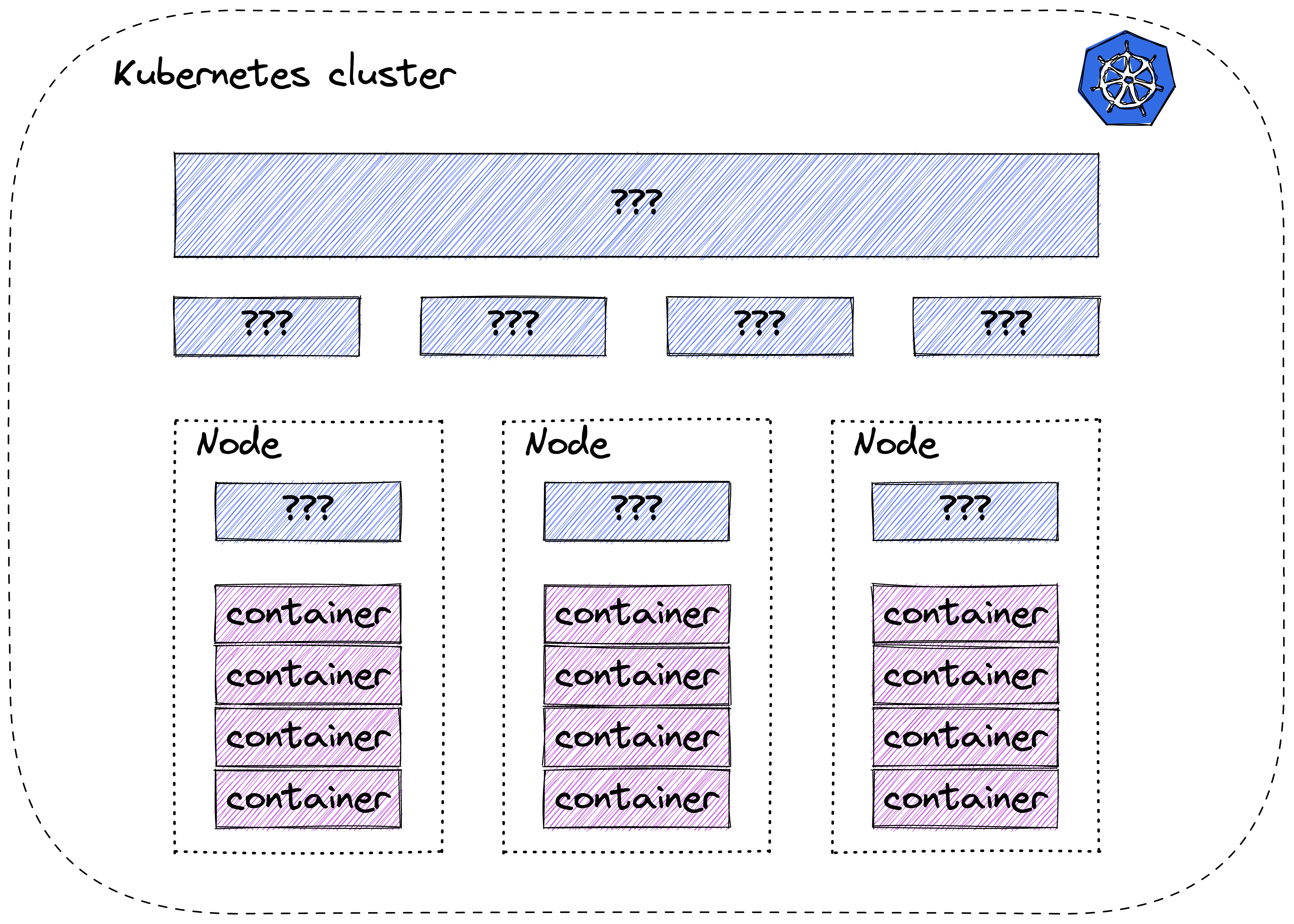 10
Pods vs containers
Smallest deployable unit
One or more containers
Shared storage and networking
Scaling unit
11
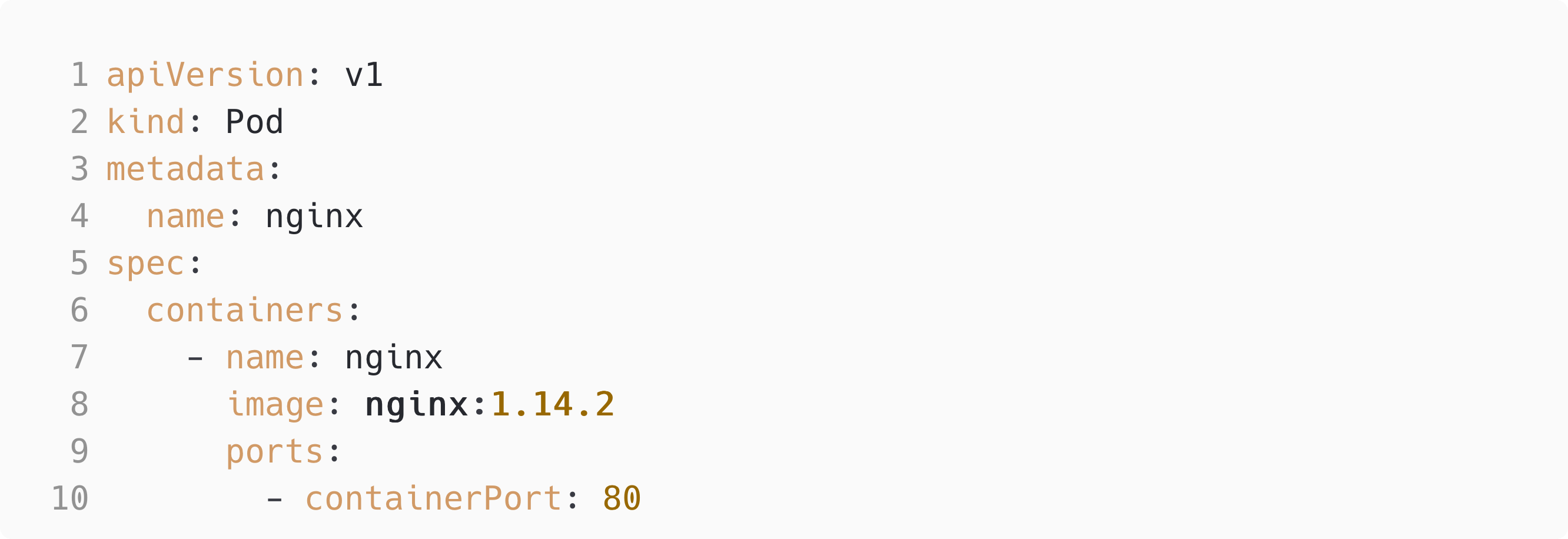 12
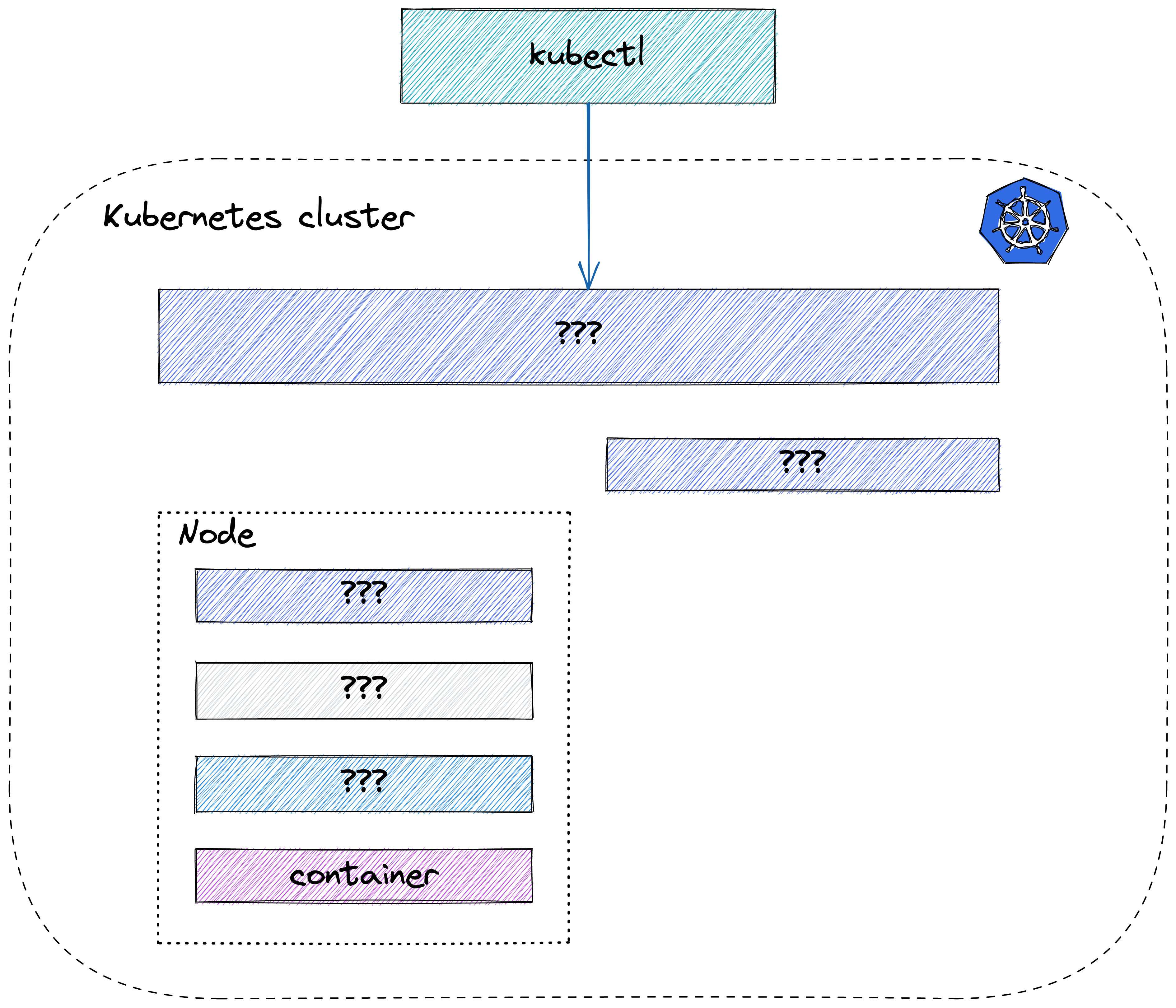 13
Kubernetes API server
Control plane frontend
Stores desired state
Tracks actual state
14
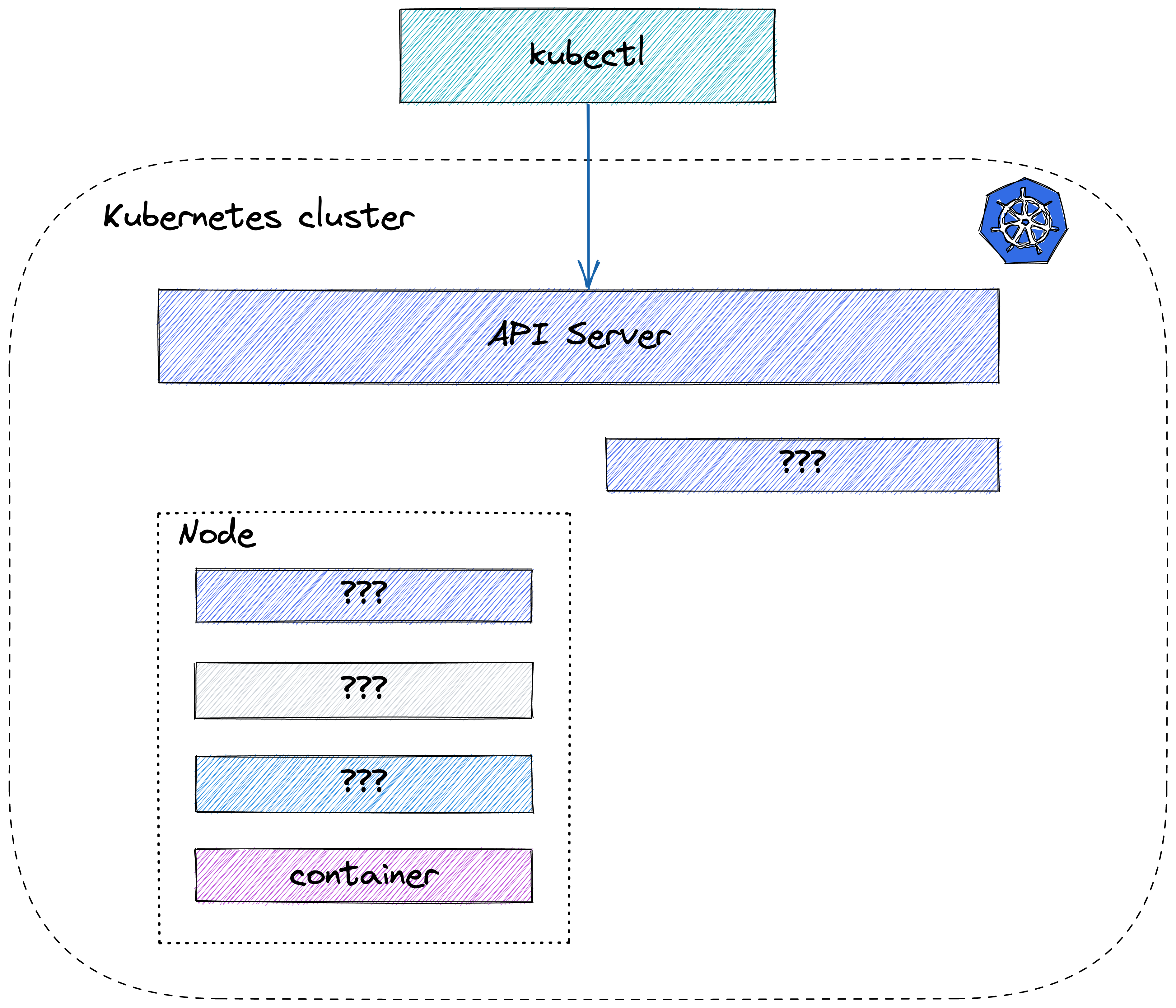 15
Scheduler
Finds the best Node to run the Pod on
Scheduling operation:
Filtering
Scoring
16
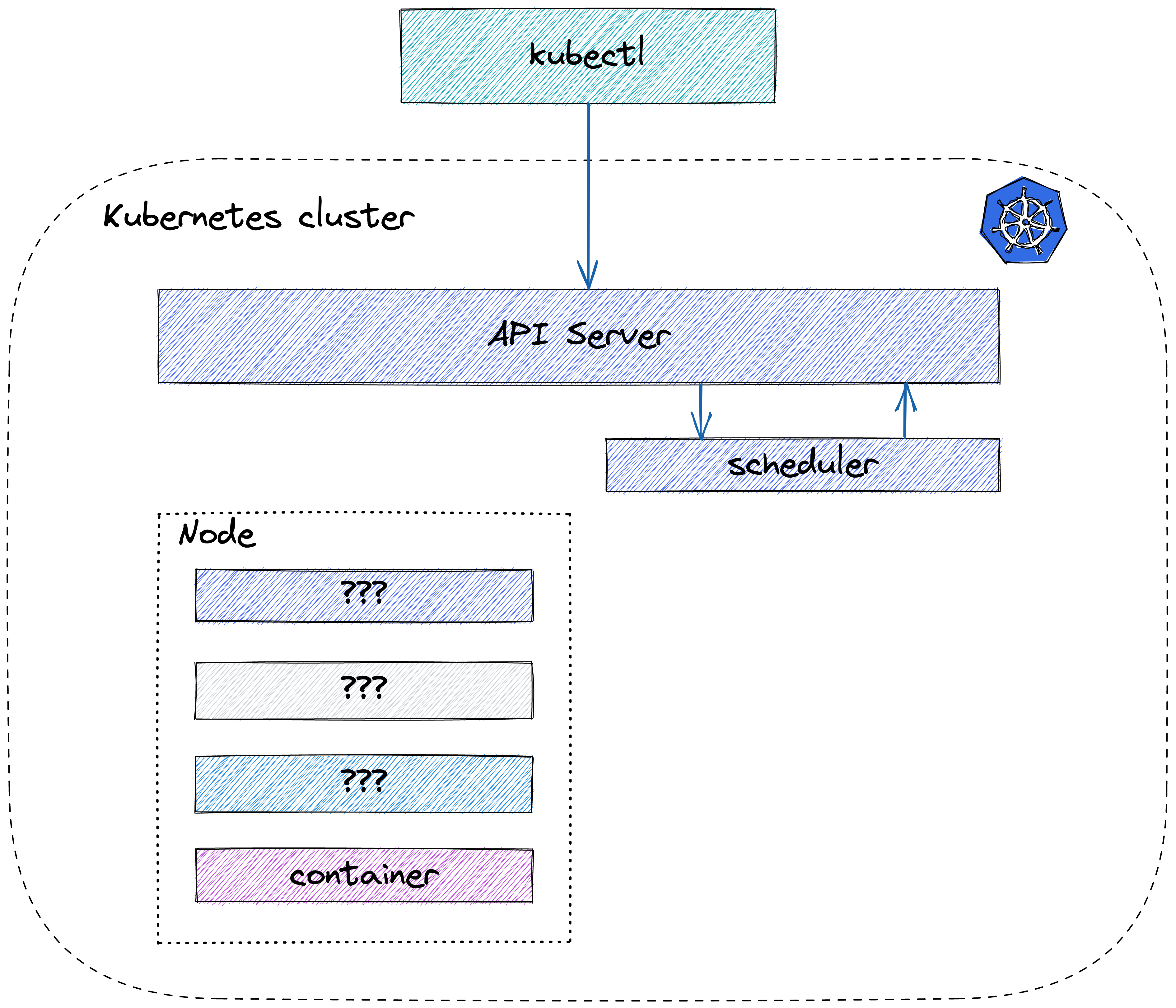 17
Kubelet
Node agent
Gets the list of Pods from the API server
Ensures that the containers in Pods are running and healthy
18
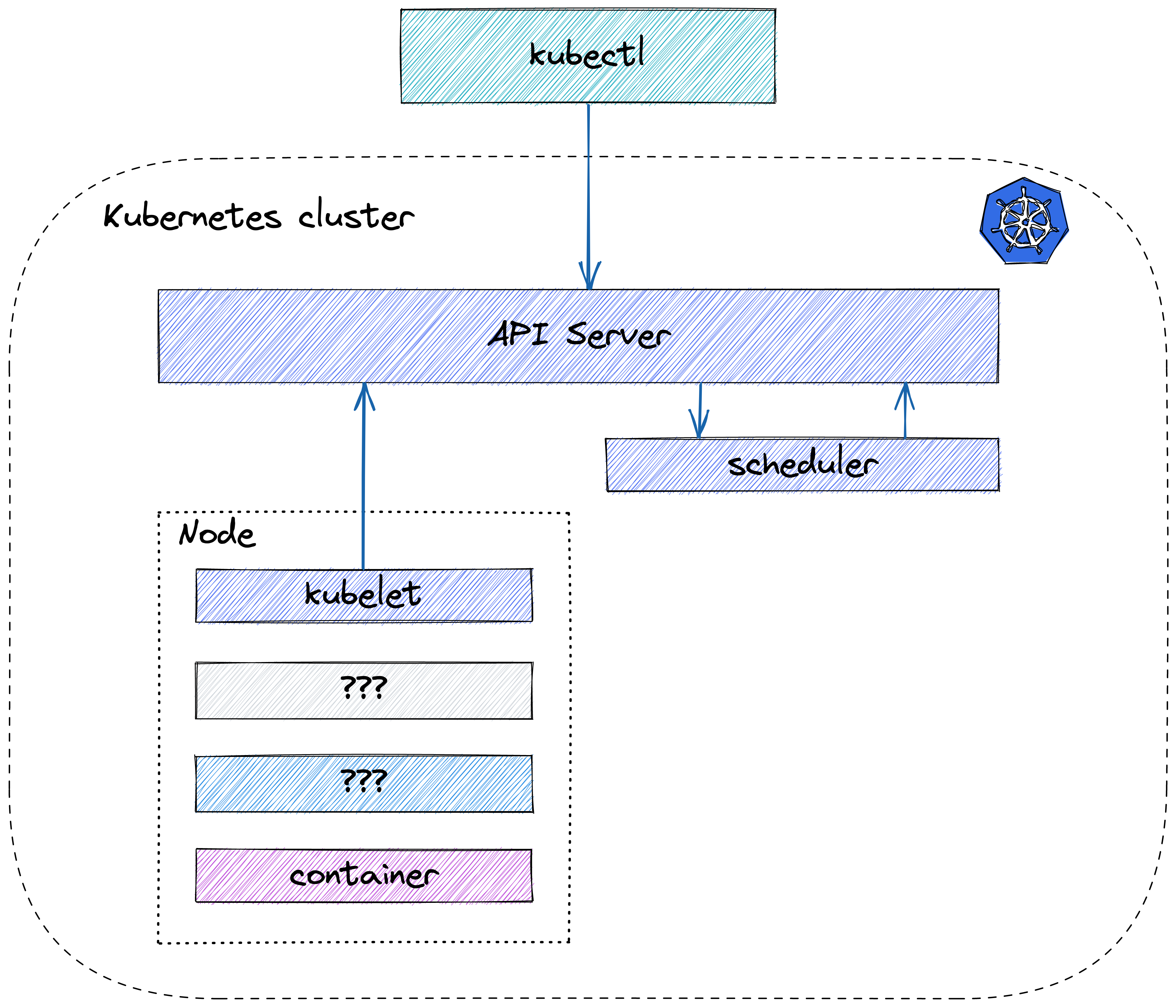 19
CRI: Container Runtime Interface
gRPC API for managing containers
Runtimes: containerd, cri-o
Remember dockershim?
20
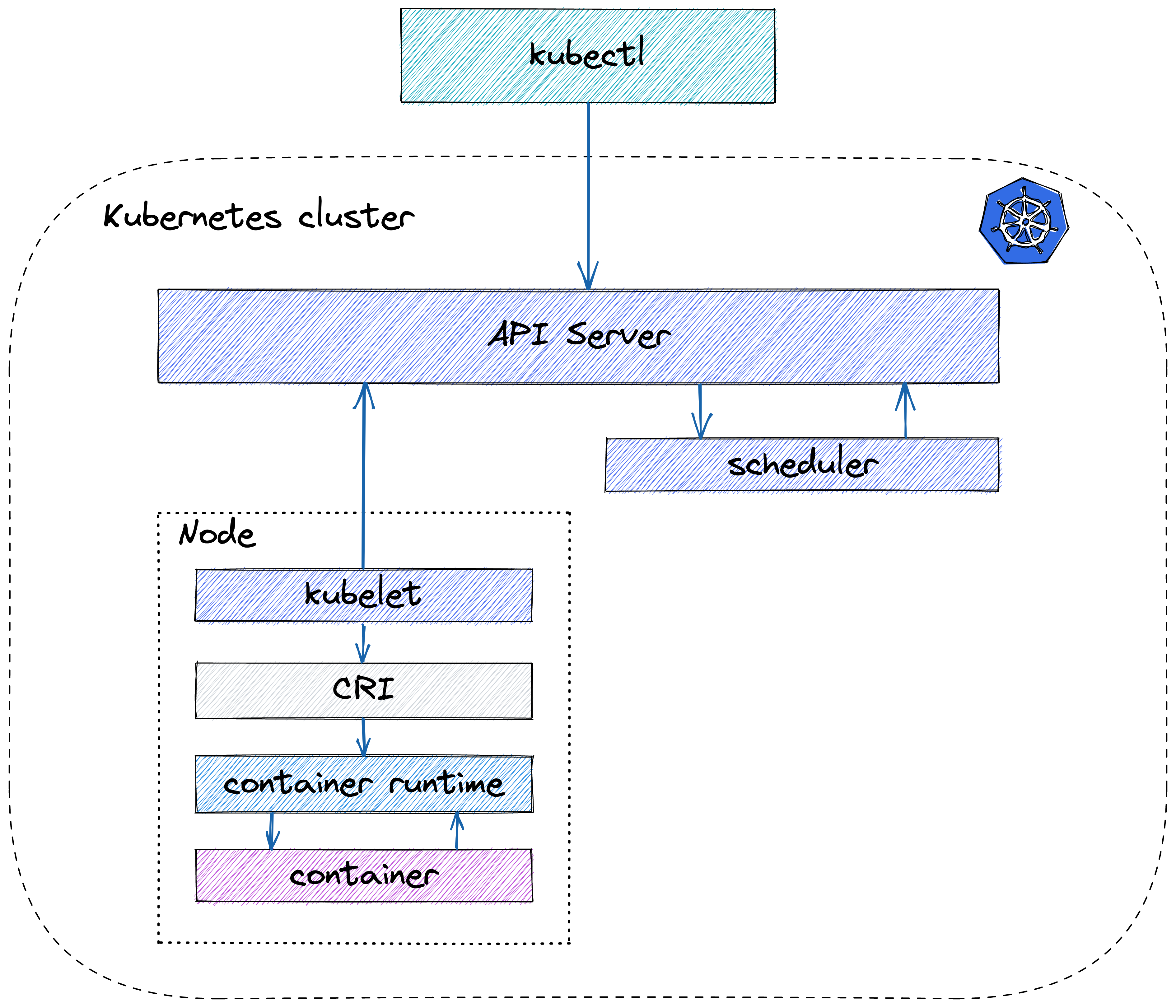 21
3.
Summary
22
Differences
Docker: manage containers directly (well...usually)
Kube: configure desired state, Kubernetes „makes it happen”

Docker: containerd+runc
Kube: CRI
23
Similarities
Generally both uses OCI
Containerd is the most common runtime
24
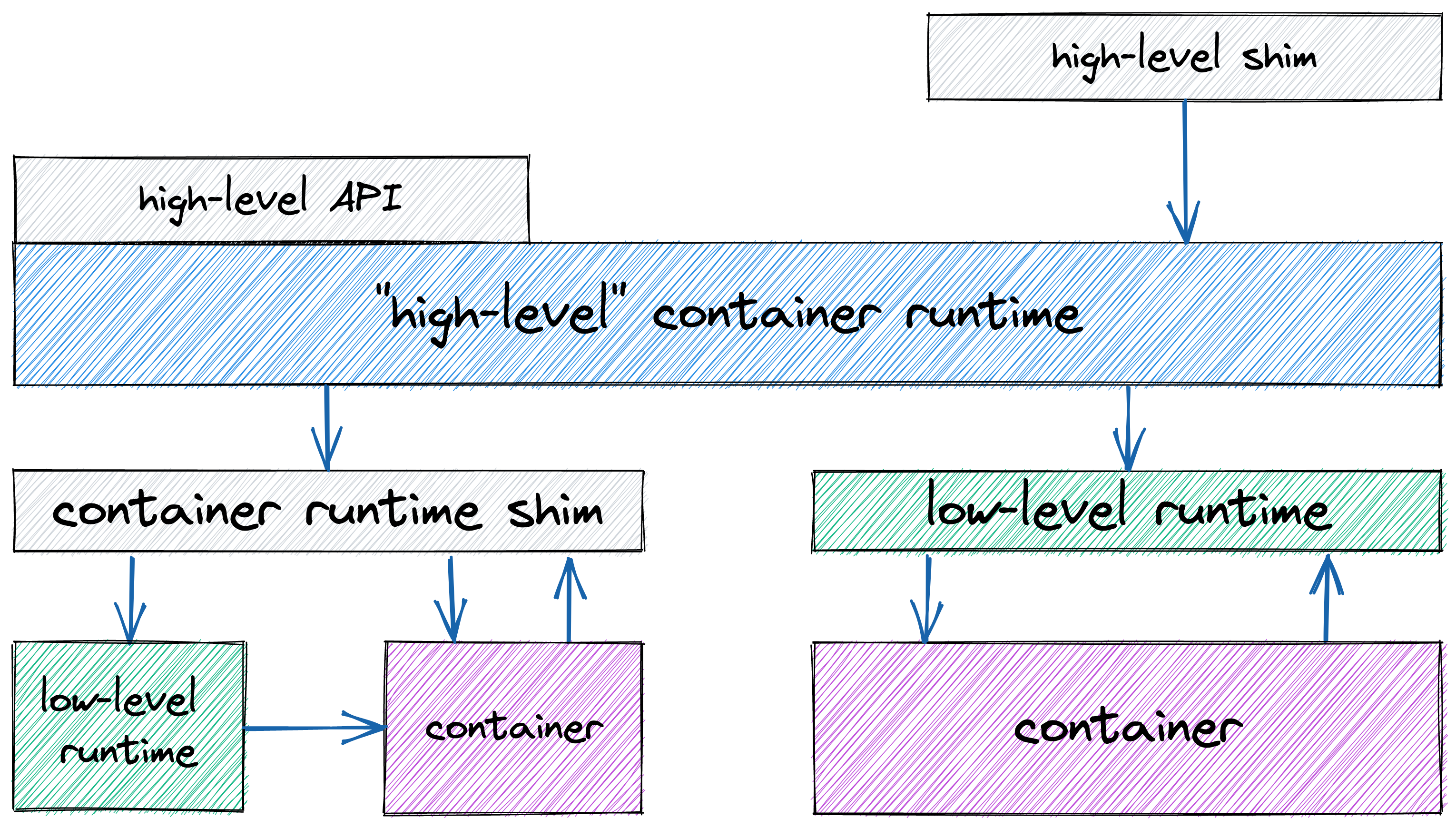 25
Thanks!
Any questions?
@sagikazarmark
https://sagikazarmark.hu
hello@sagikazarmark.hu
26
Read more
https://iximiuz.com/en/posts/journey-from-containerization-to-orchestration-and-beyond/
https://mkdev.me/posts/dockerless-part-1-which-tools-to-replace-docker-with-and-why
https://iximiuz.com/en/posts/implementing-container-runtime-shim/
https://twitter.com/iximiuz/status/1433694551940681754
https://kubernetes.io/blog/2016/12/container-runtime-interface-cri-in-kubernetes/
https://unit42.paloaltonetworks.com/making-containers-more-isolated-an-overview-of-sandboxed-container-technologies/
27